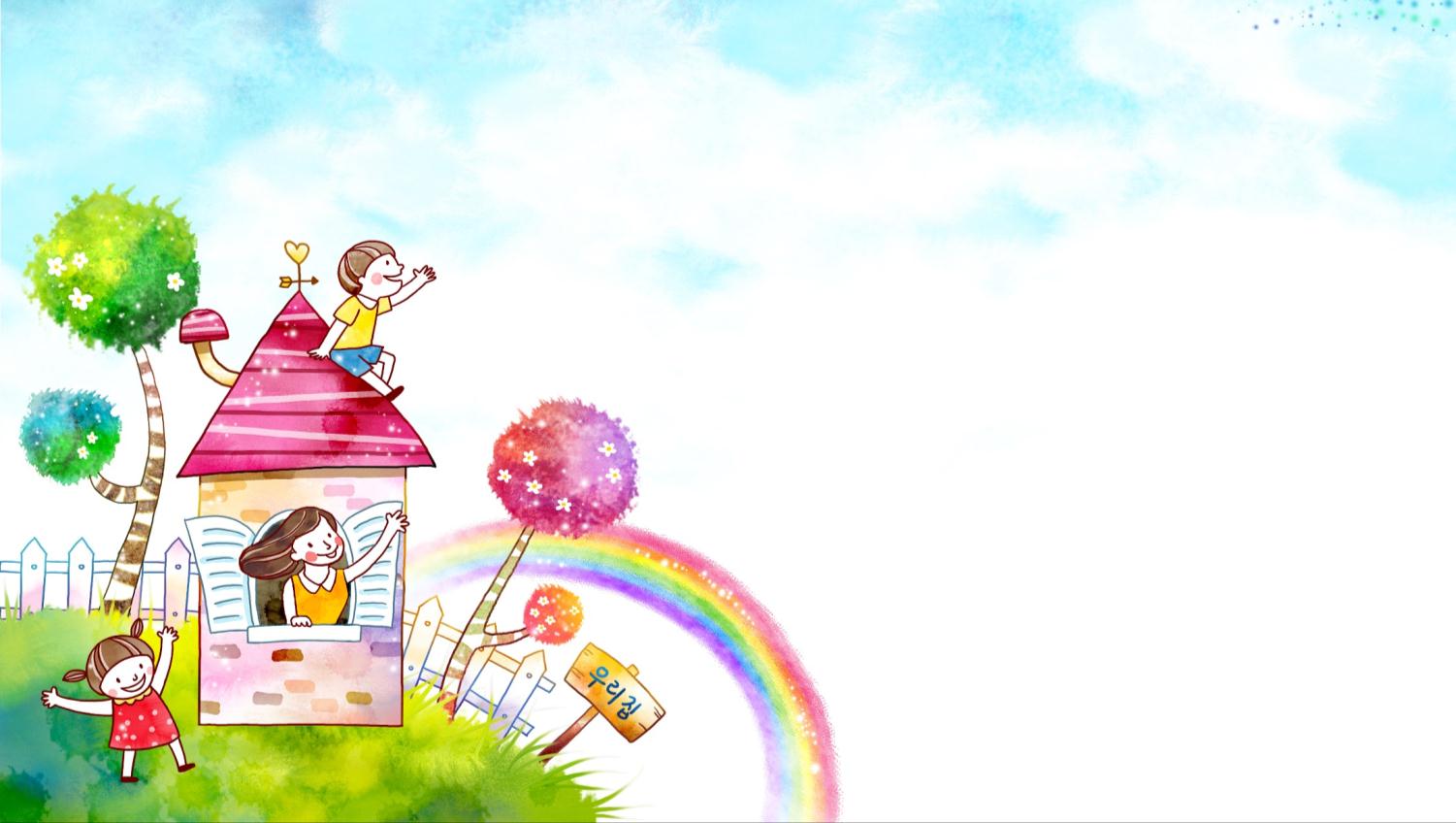 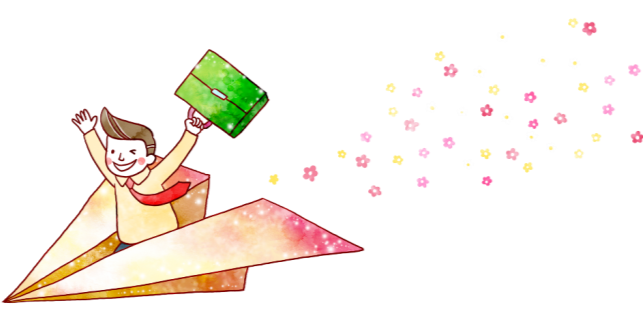 Lớp 1
CHỦ ĐỀ 2 
NGÔI NHÀ CỦA EM
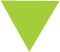 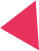 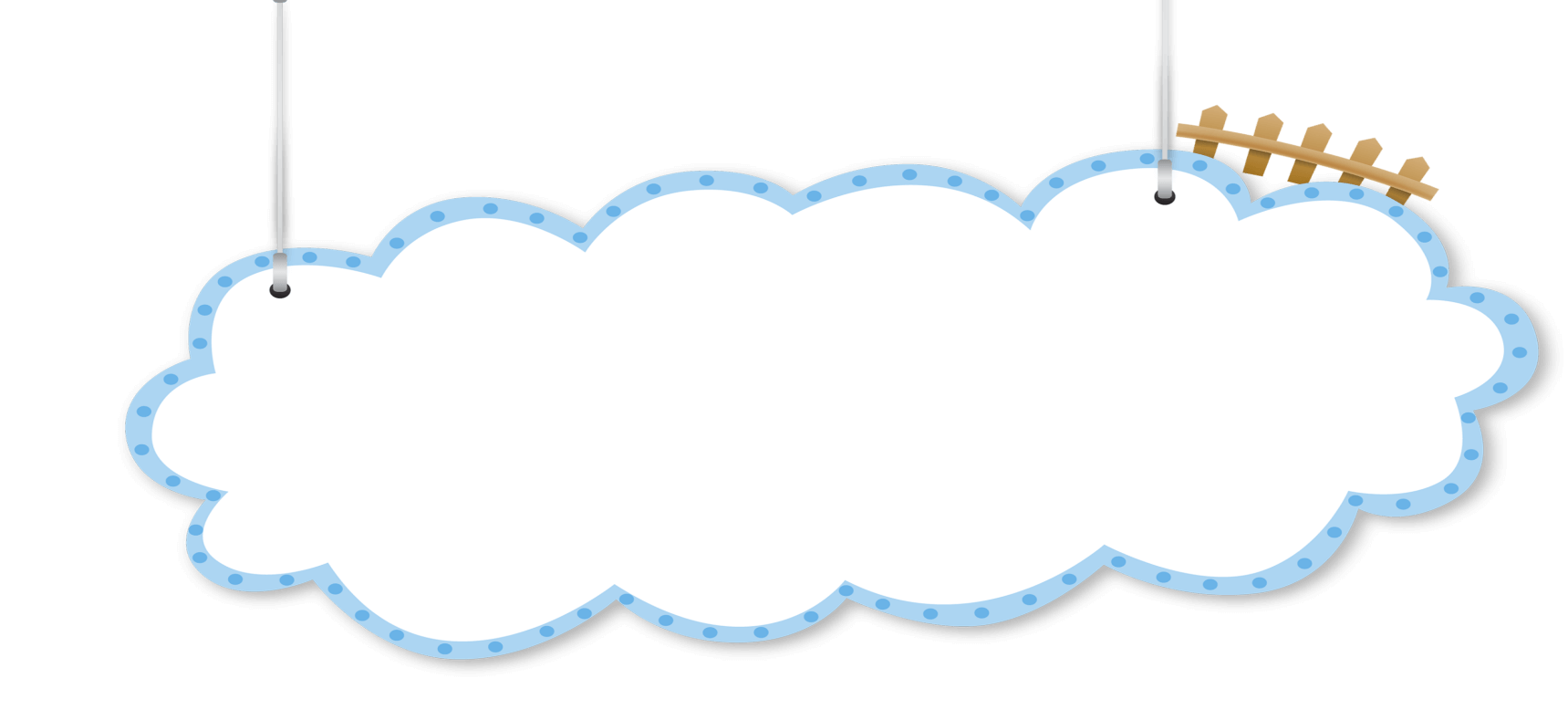 Tiết 1 
Vẽ ngôi nhà từ 
hình cơ bản
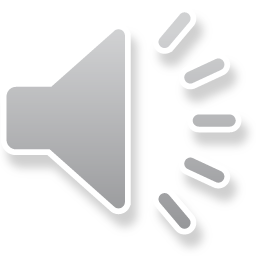 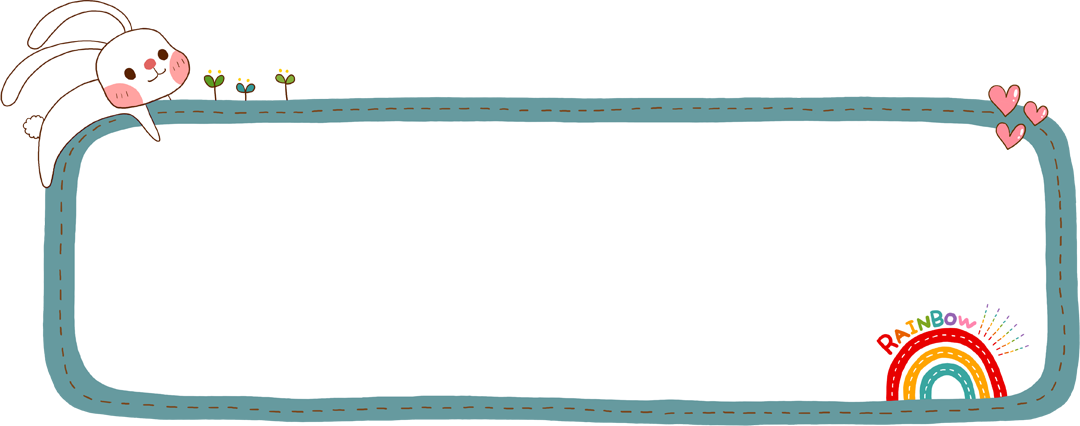 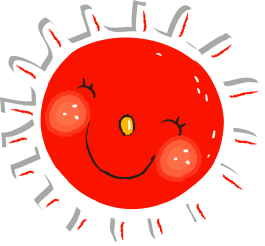 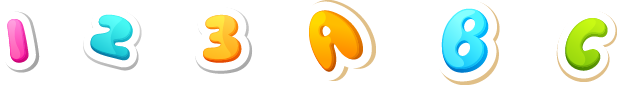 Khởi động 
Nghe bài hát 
“ Ngôi nhà của em ”
Chuẩn bị đồ dùng học tập
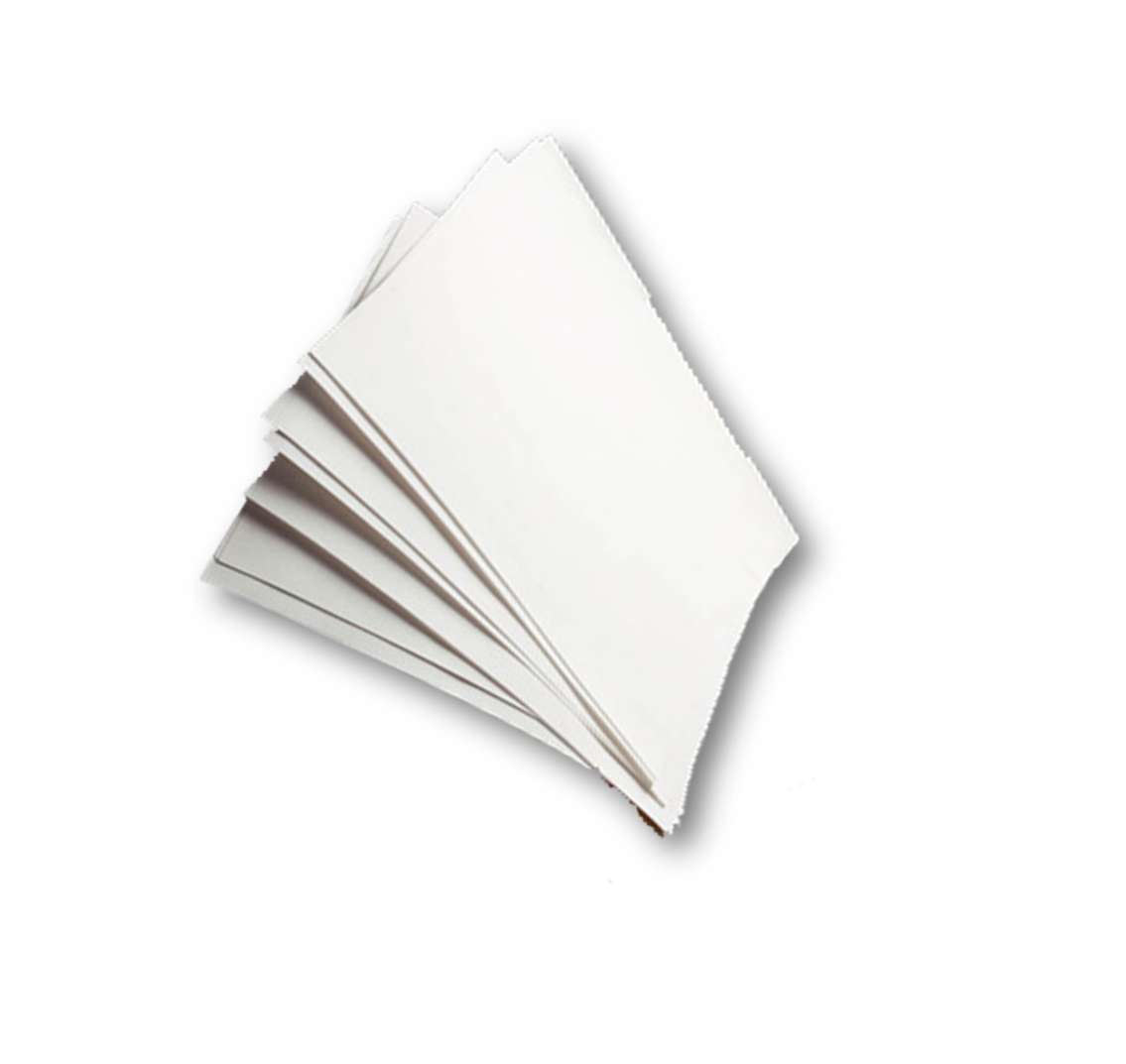 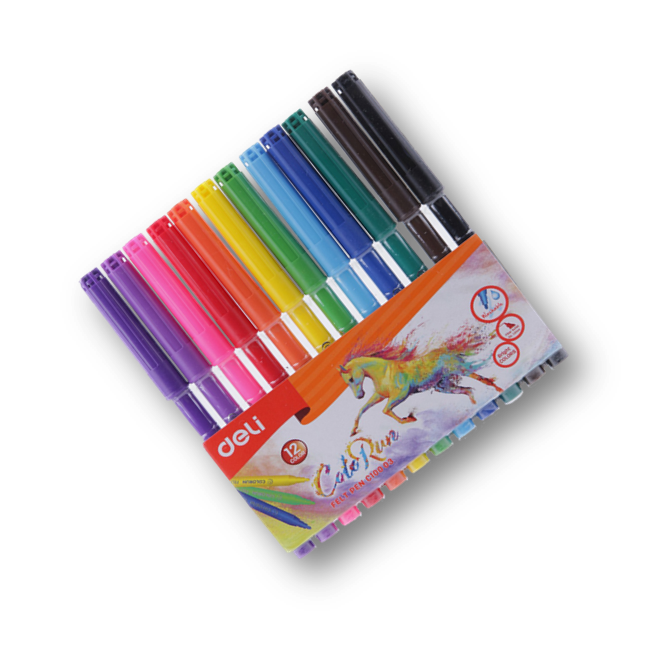 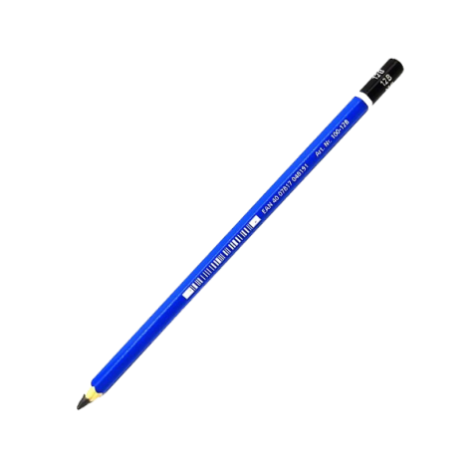 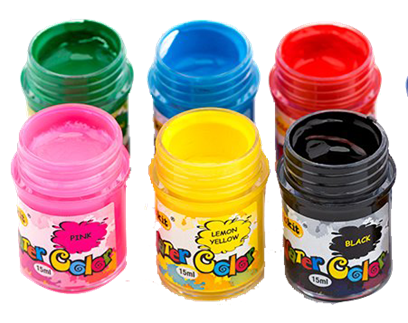 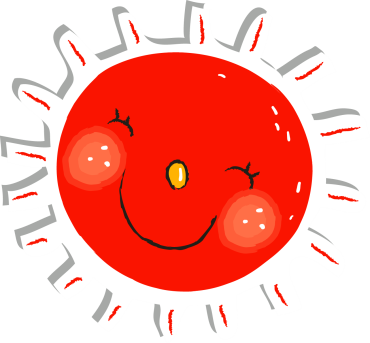 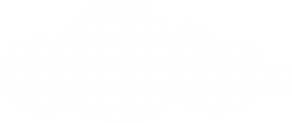 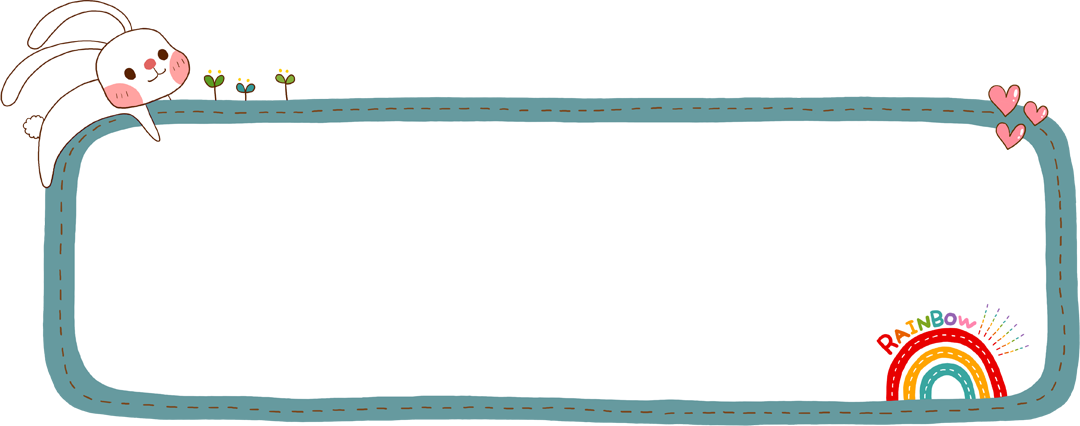 Hoạt động 1  
Khám phá
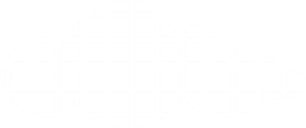 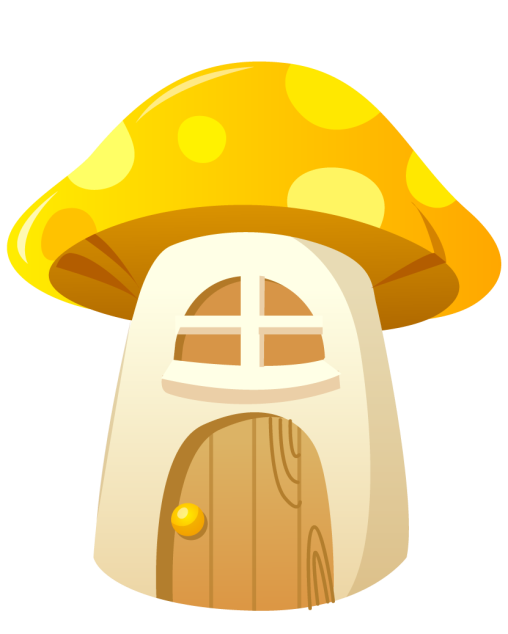 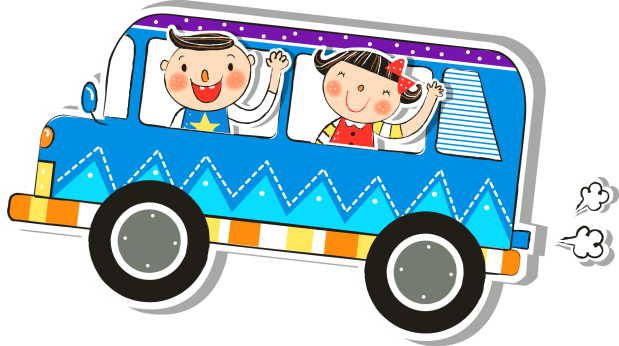 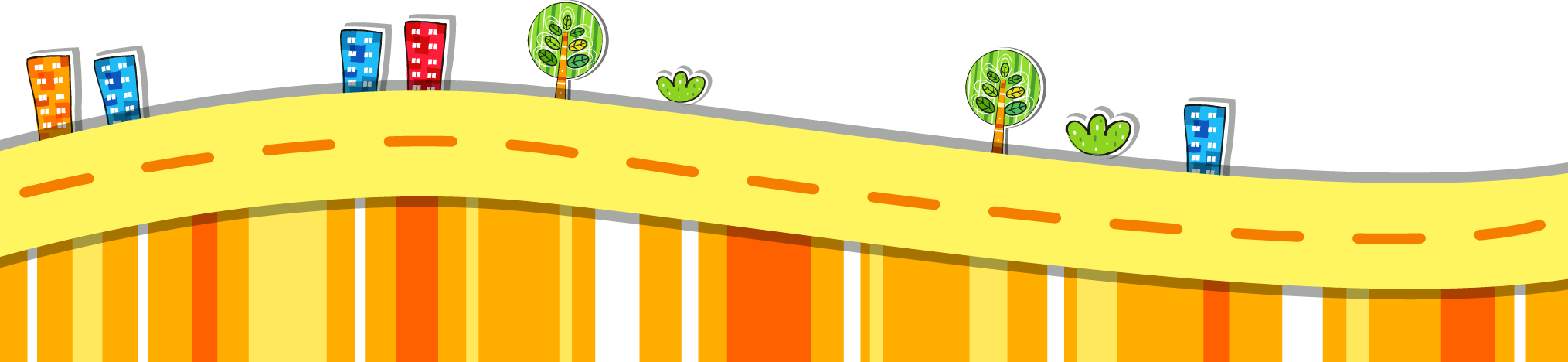 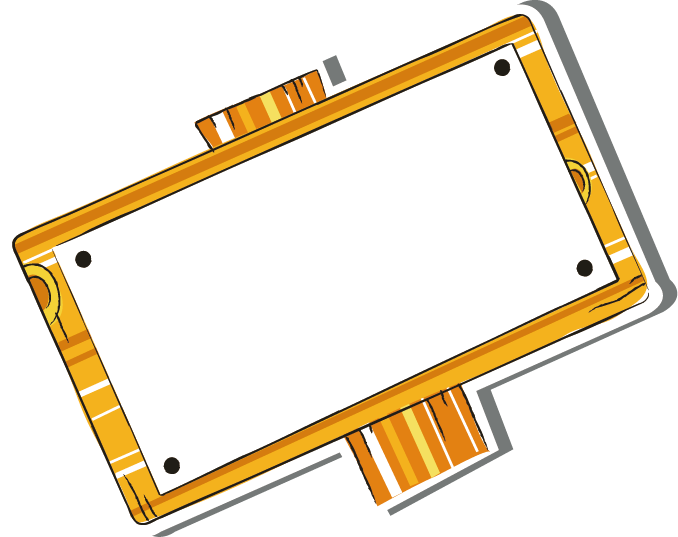 Quan sát, thảo luận về hình 
cơ bản từ các dạng nhà trong 
cuộc sống và trong tranh
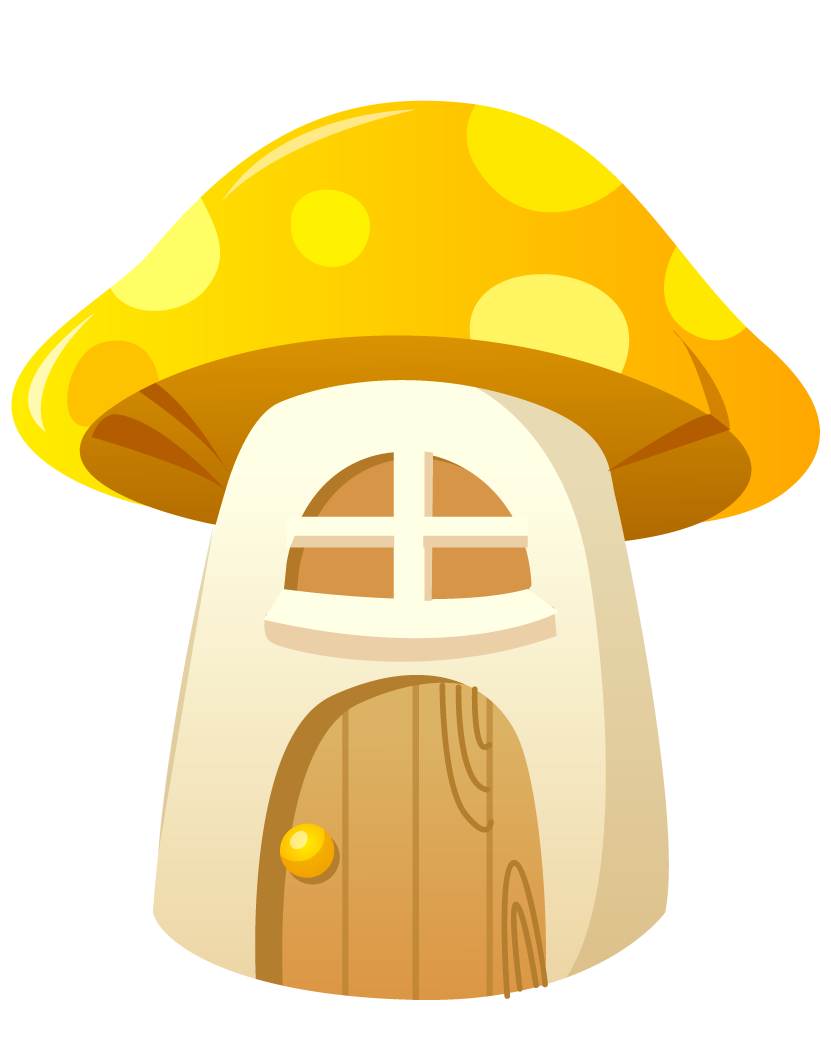 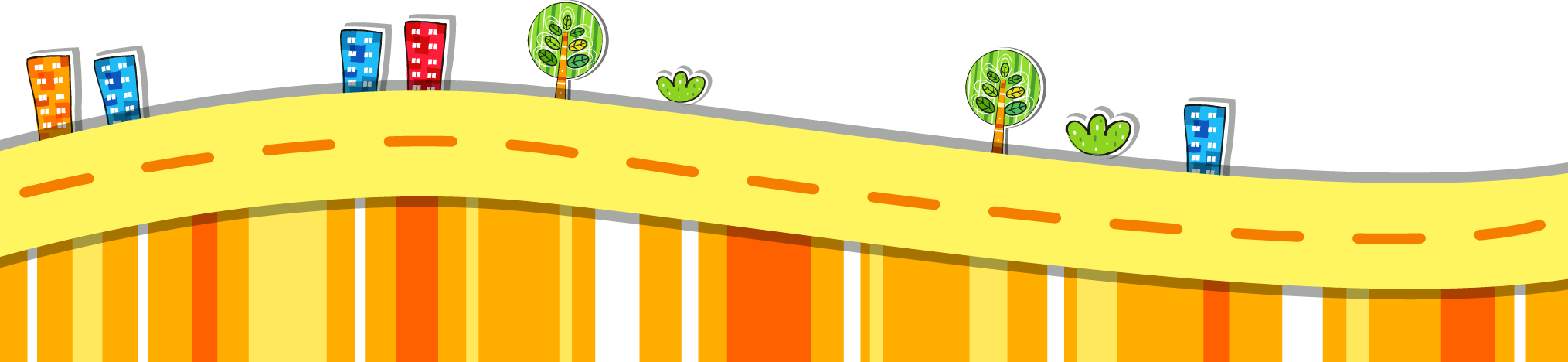 Nhà trong cuộc sống
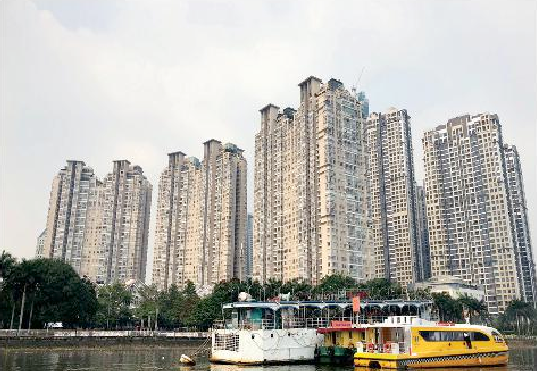 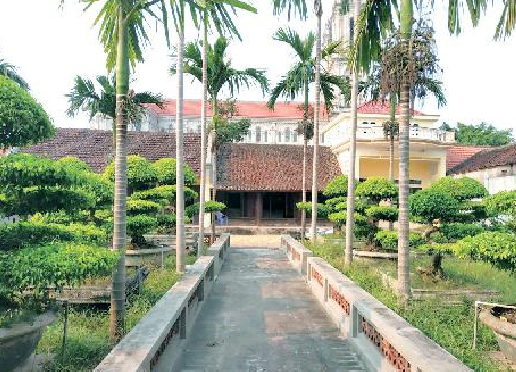 Nhà chung cư ở TP HCM
Nhà ở làng Tiêu Thượng- Hà Nam
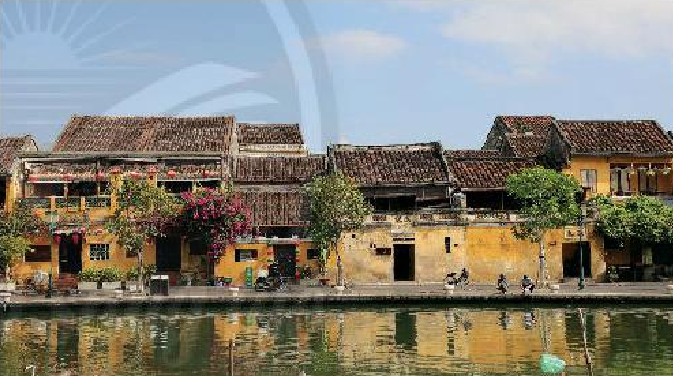 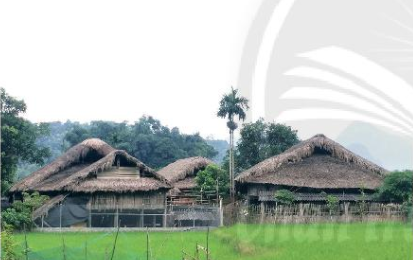 Nhà dân tộc Tày- Hà Giang
Nhà ở Hội An
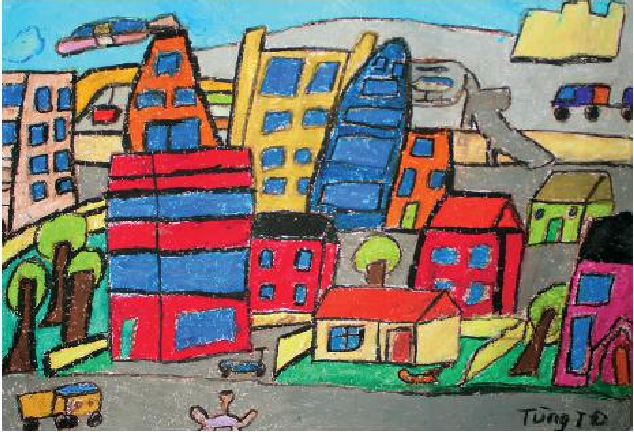 Nhà trong tranh
( Nhà phố ở tp HCM ) 
 tranh sáp màu
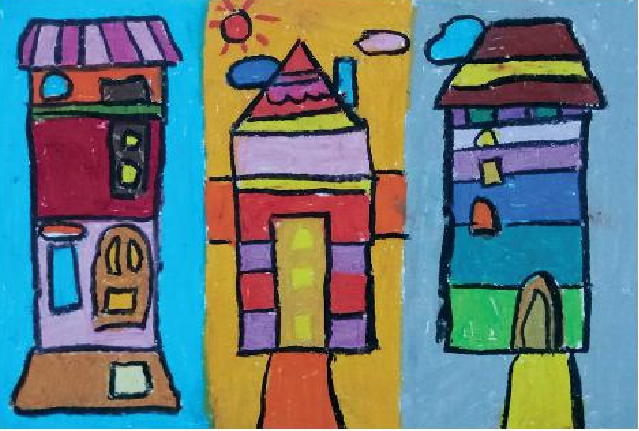 ( Nhà chúng mình )
Tranh sáp màu
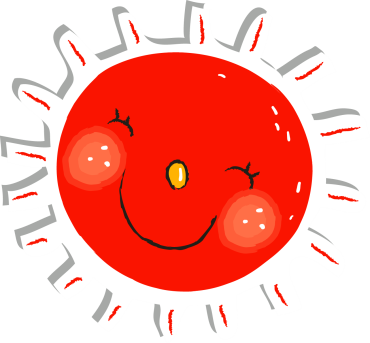 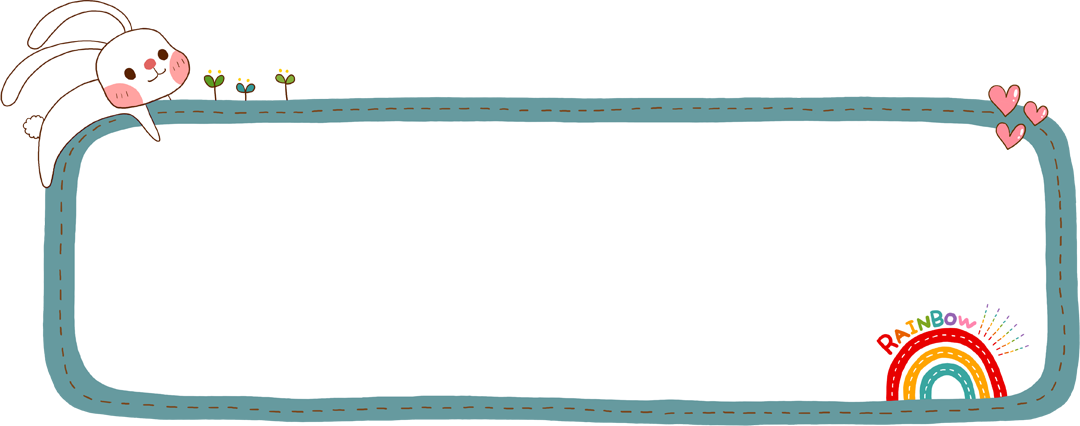 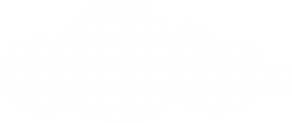 Hoạt động  2 
Kiến tạo kiến thức 
kỹ năng
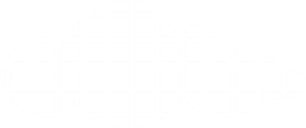 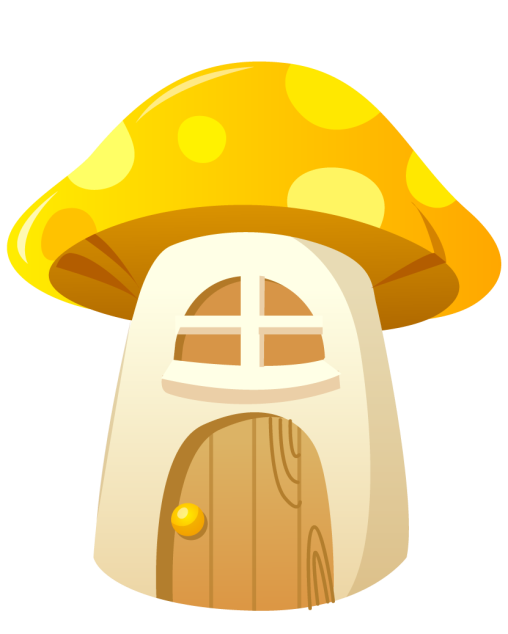 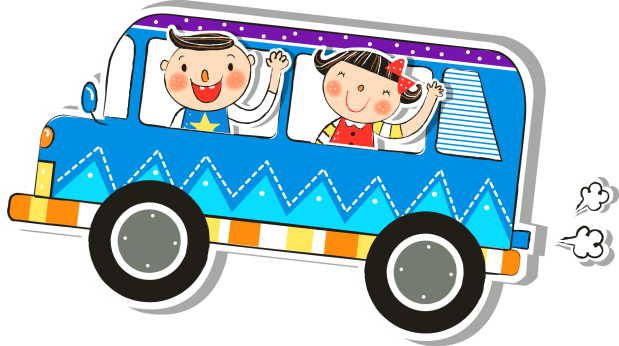 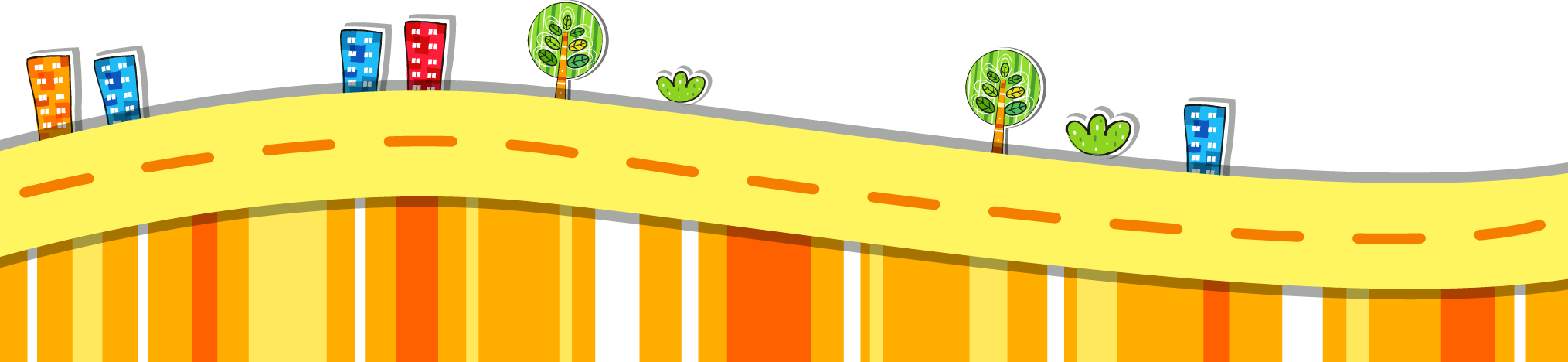 Vẽ ngôi nhà từ những hình và màu cơ bản
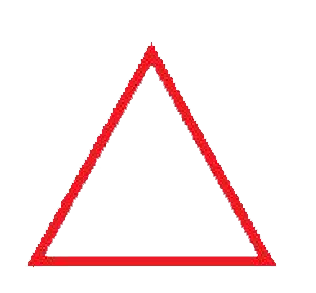 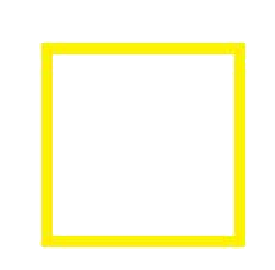 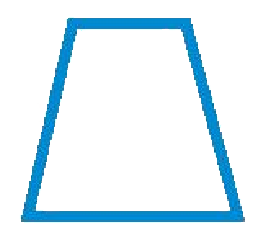 Hình thang
Hình vuông
Hình tam giác
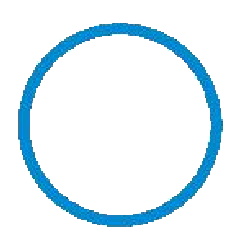 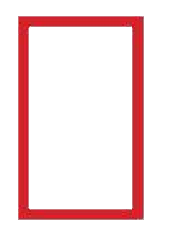 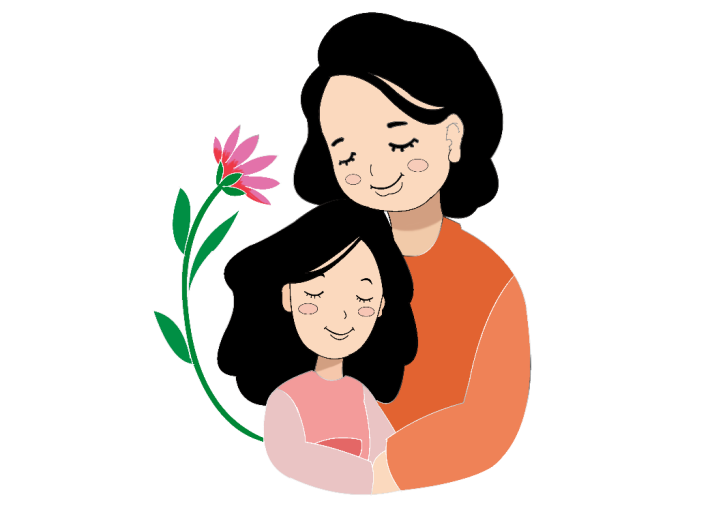 Hình tròn
Hình chữ nhật
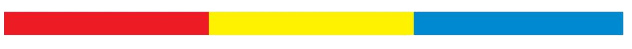 3 màu cơ bản: đỏ - vàng – xanh lam
Gợi ý các bước thực hiện
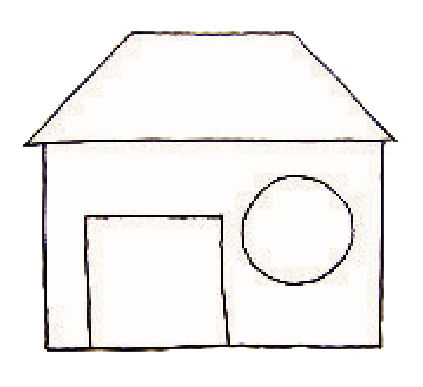 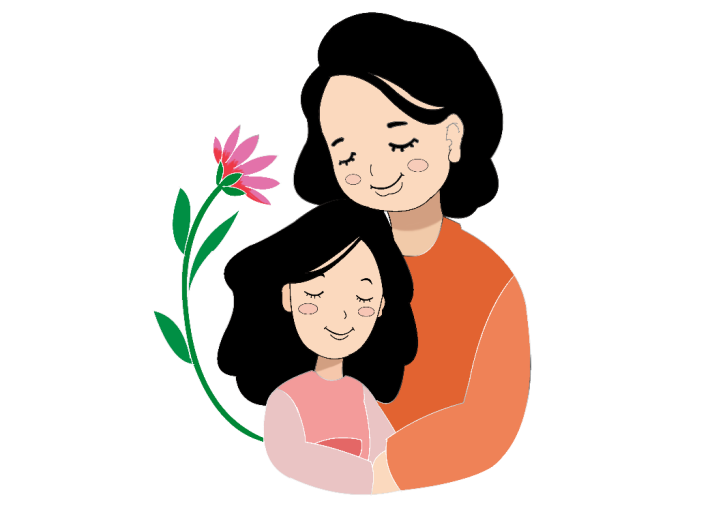 Bước 1 : Vẽ khung hình ngôi nhà từ những hình khối cơ bản
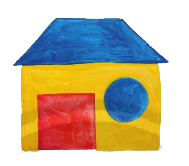 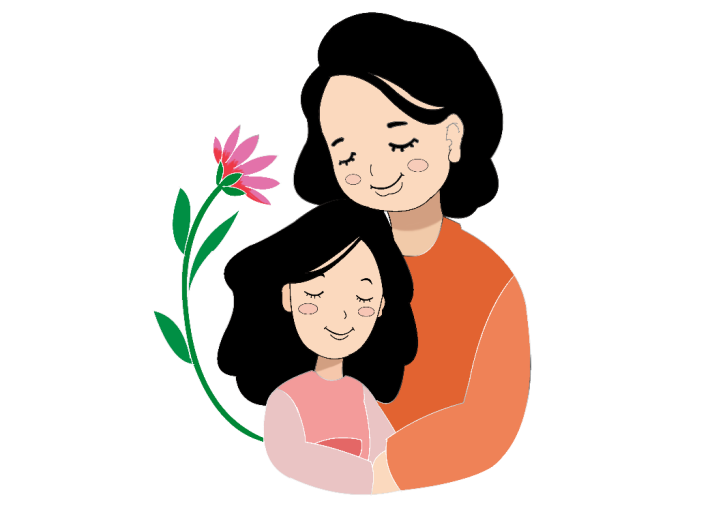 Bước 2 : tô màu vào hình ngôi nhà
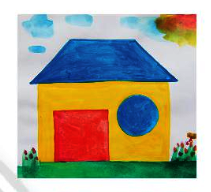 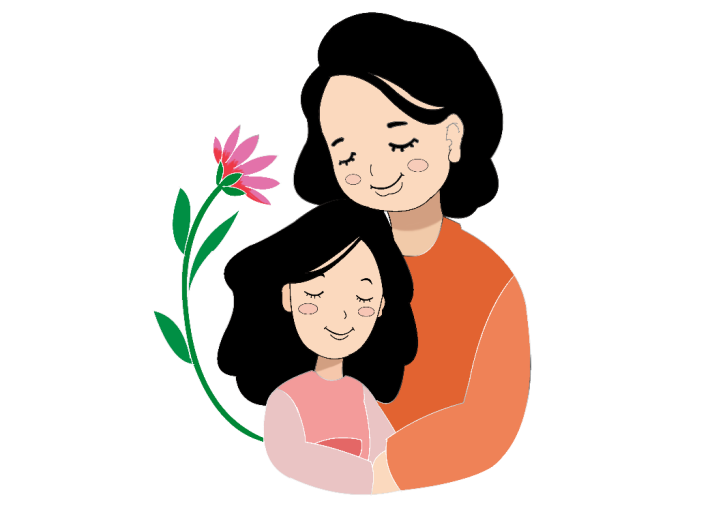 Bước 3 : thêm các hình ảnh xung quanh cho 
         ngôi nhà thêm sinh động
Hoặc tạo hình ngôi nhà có mái hình tam giác 
và các hình cơ bản kiểu khác
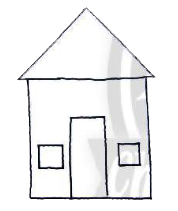 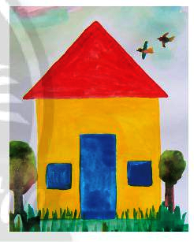 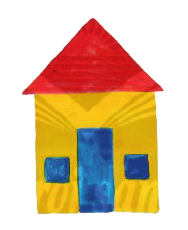 Bước 1
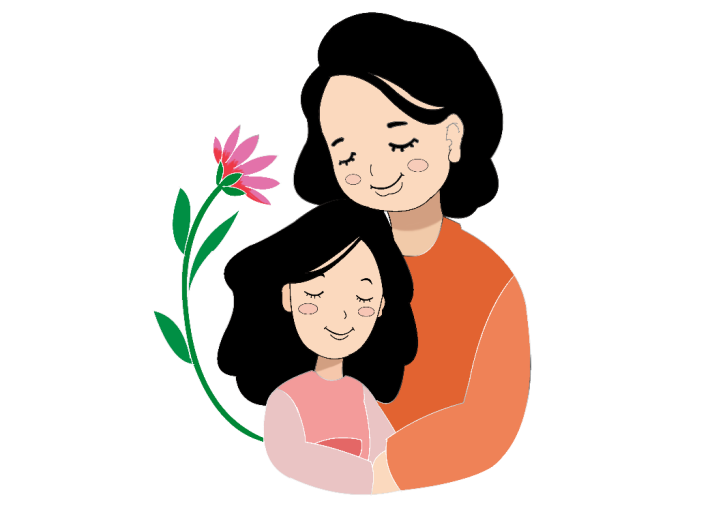 Bước 2
Bước 3
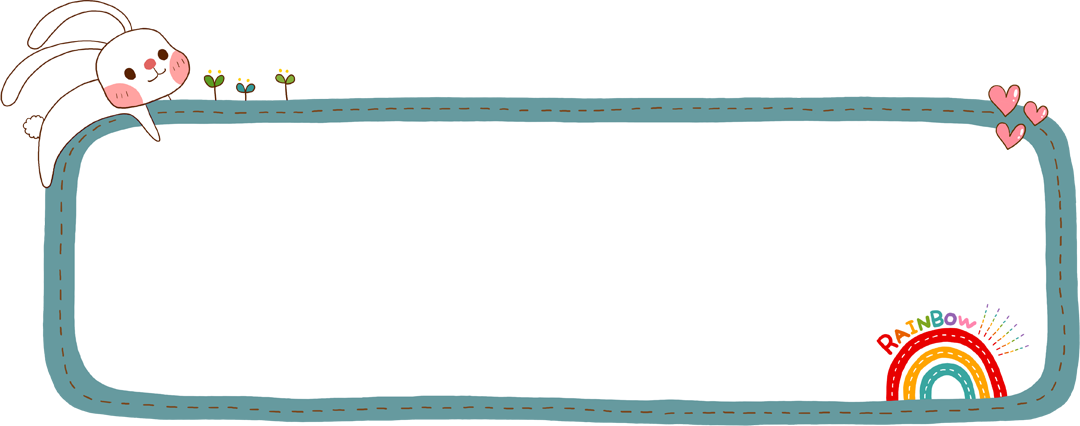 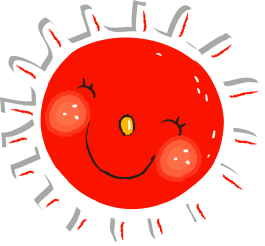 Tham khảo bài vẽ của các bạn 
để có thêm ý tưởng
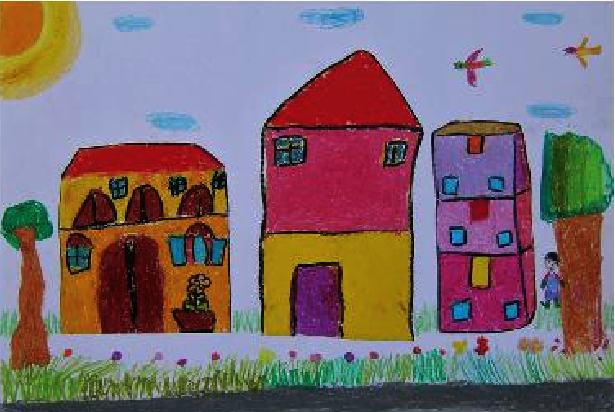 “ Khu nhà em ” – Tranh sáp màu
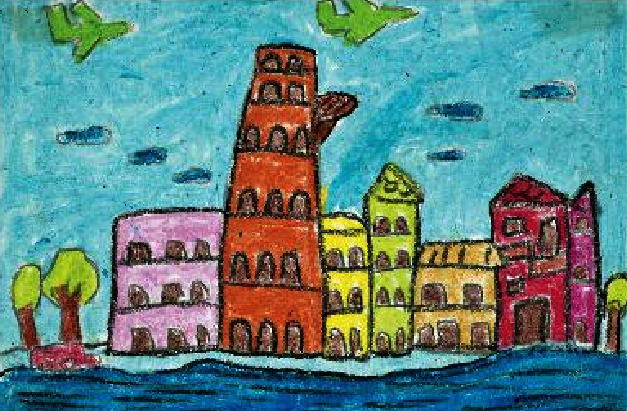 “  Tòa nhà Bitexco  ” – tranh sáp màu
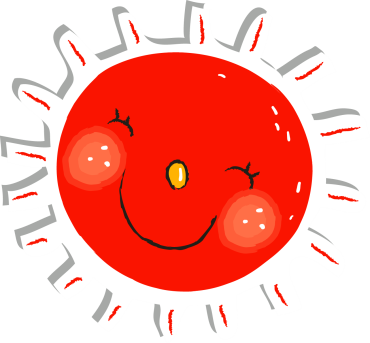 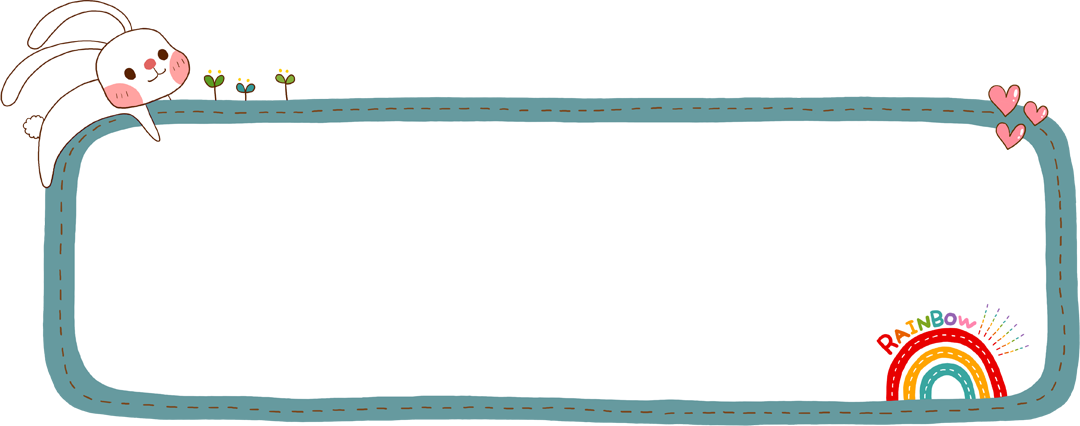 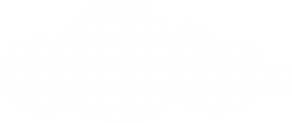 Hoạt động  3
Luyện tập – sáng tạo
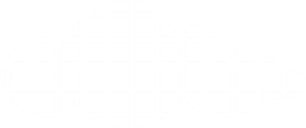 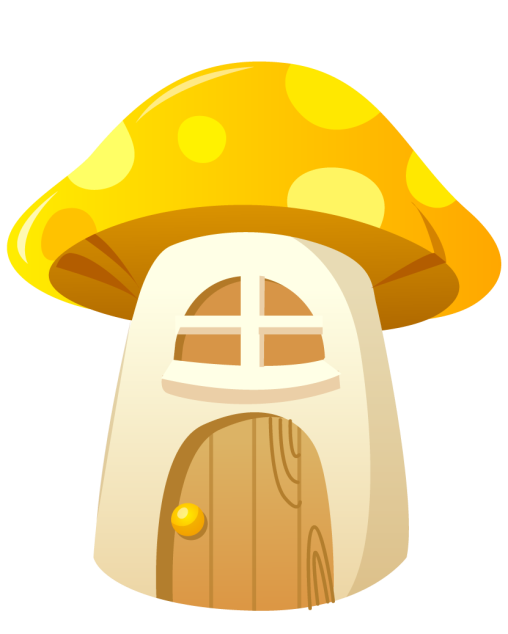 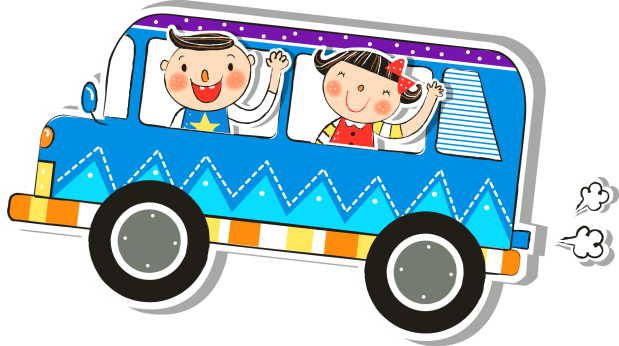 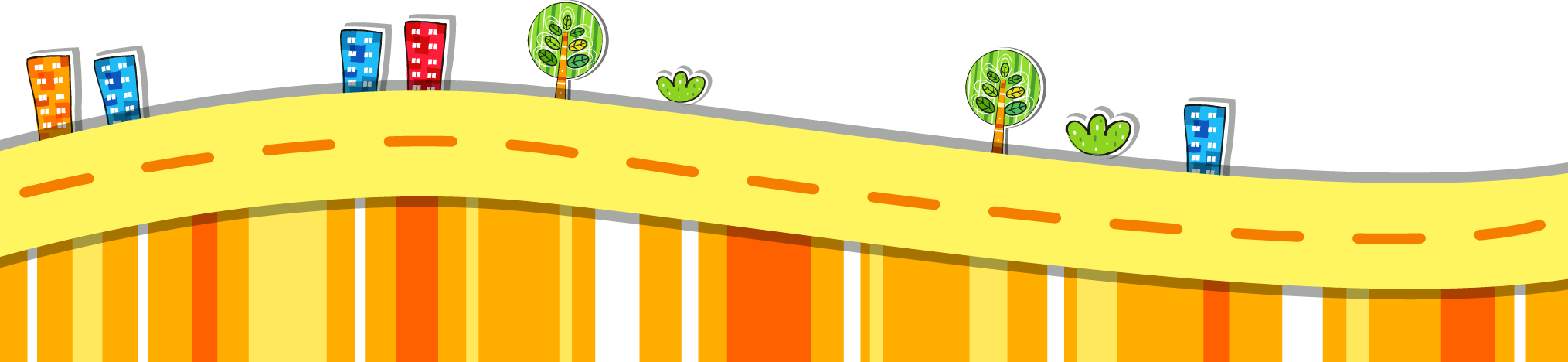 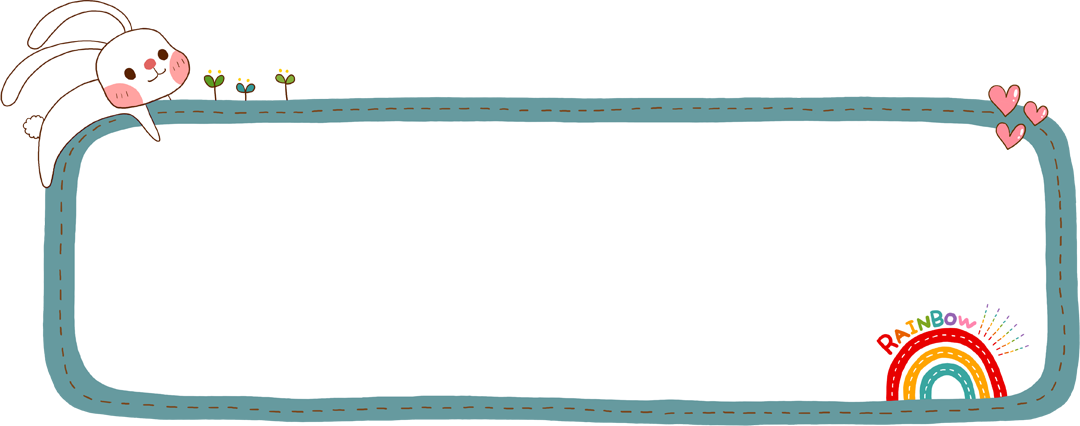 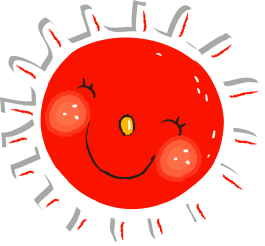 HS luyện tập thực hành 
Vẽ thêm các ngôi nhà theo 
   ý thích và vẽ theo trí 
   tưởng tượng của các em
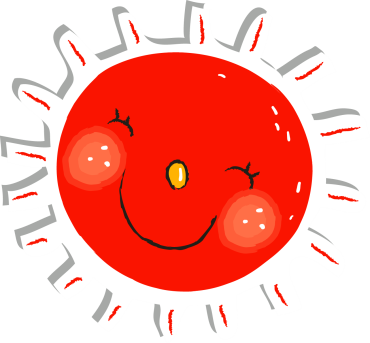 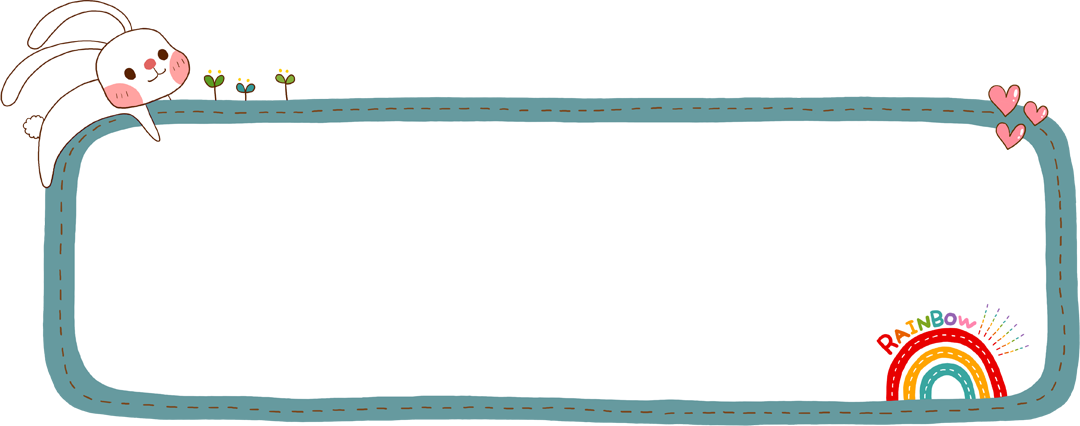 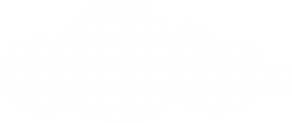 Hoạt động  4
Phân tích – đánh giá
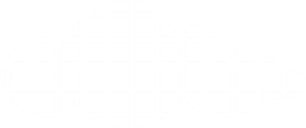 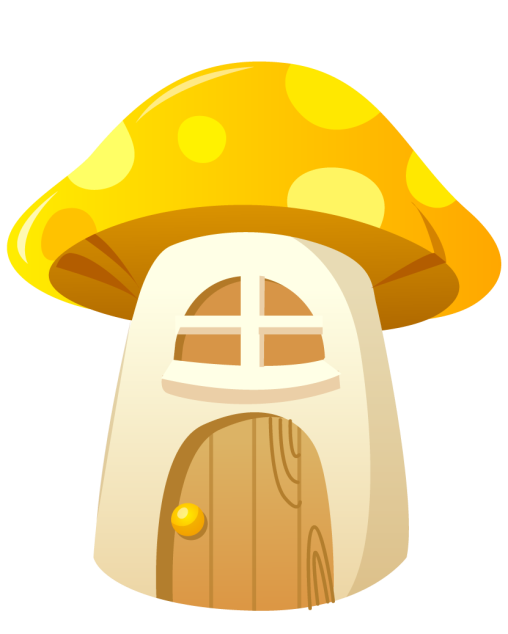 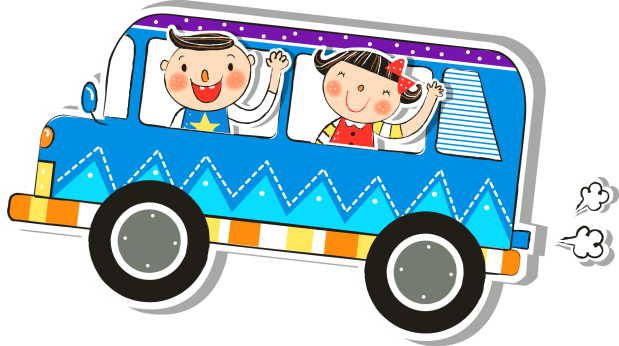 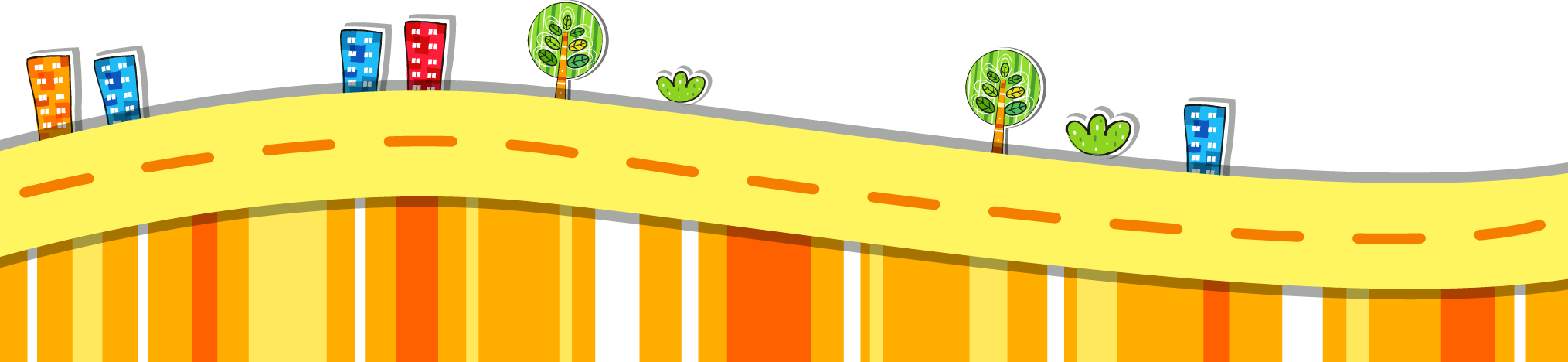 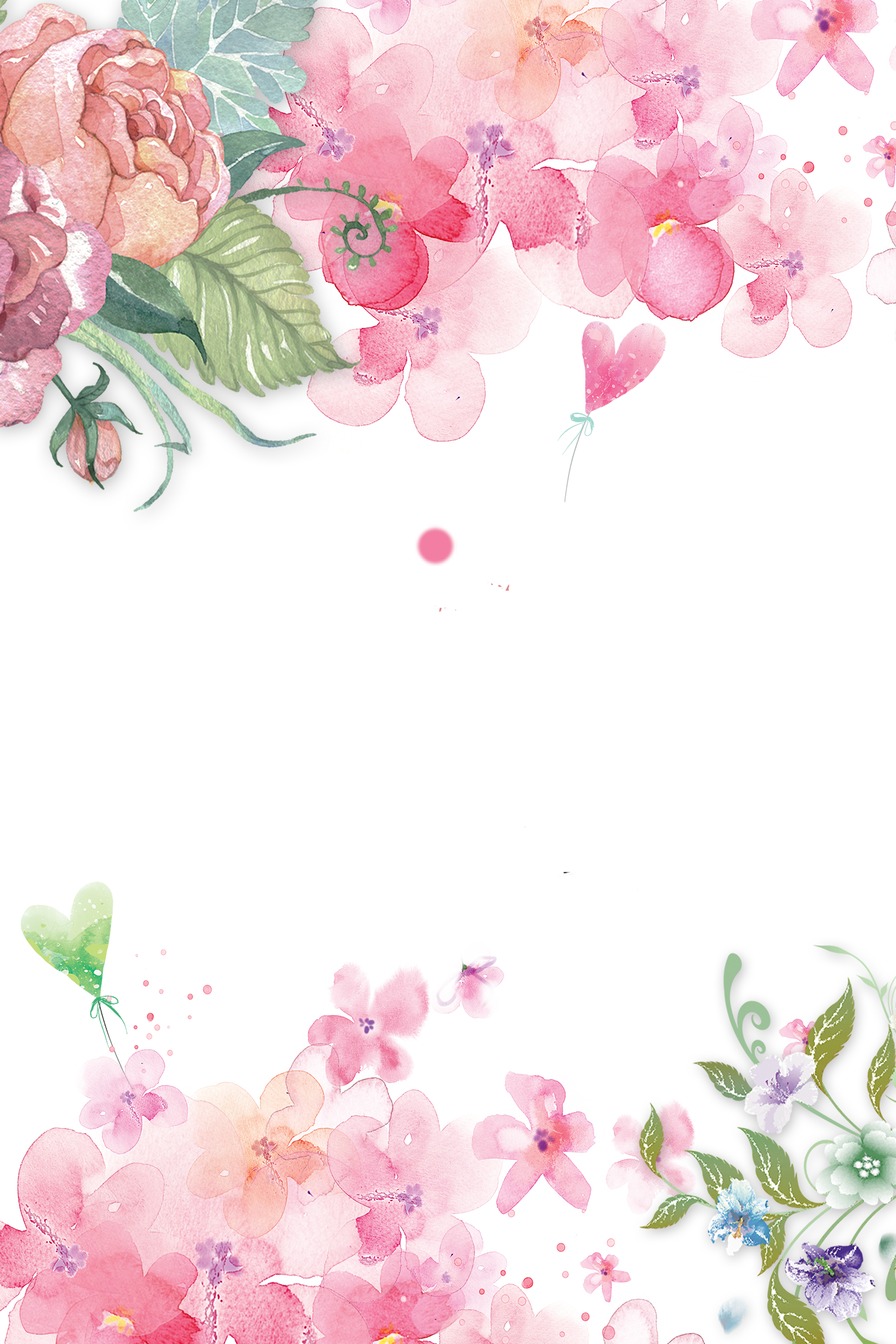 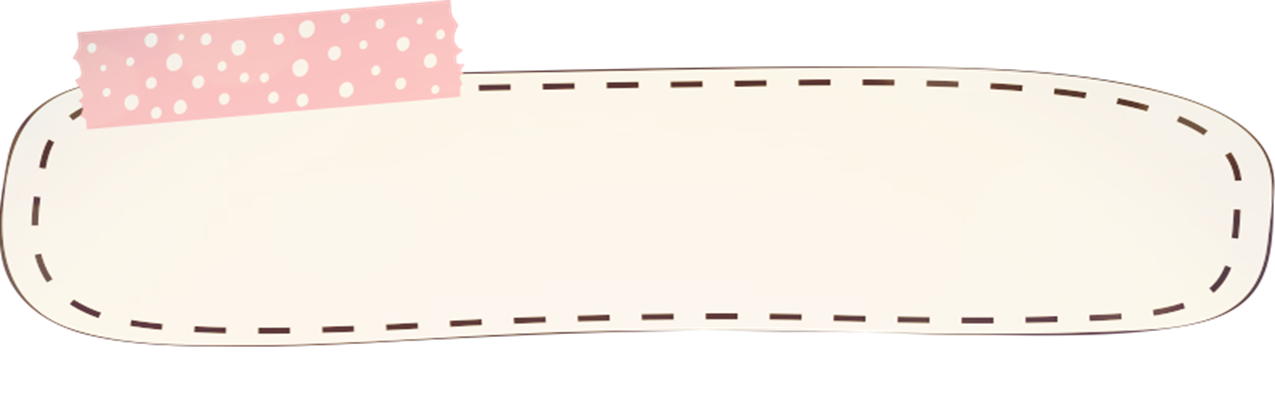 Giới thiệu sản phẩm và nhận xét , đánh giá 
sản phẩm Của mình và bạn
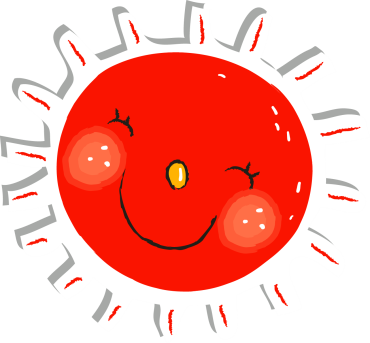 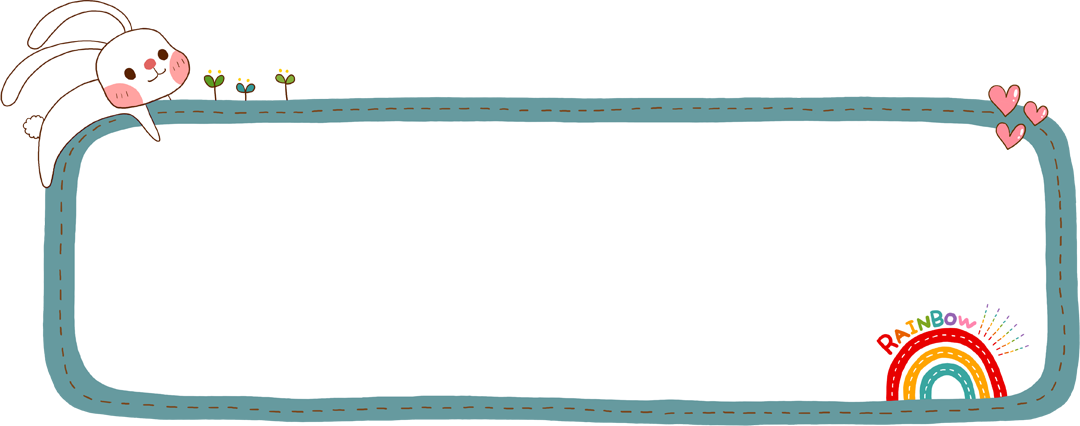 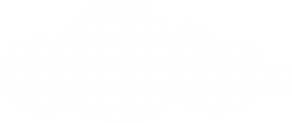 Hoạt động  5
Vận dụng – phát triển
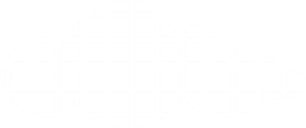 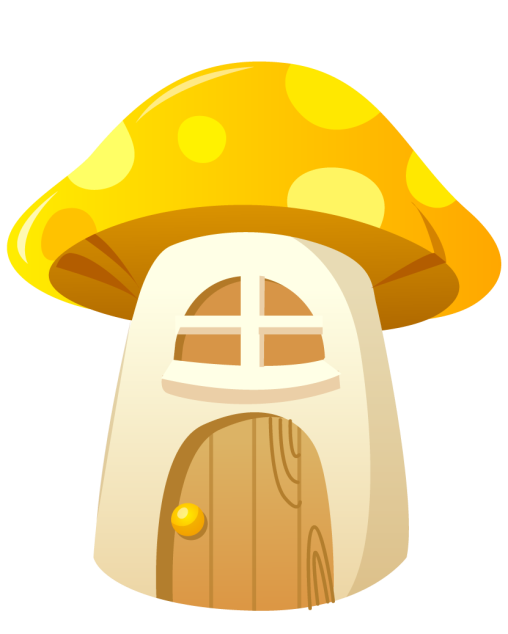 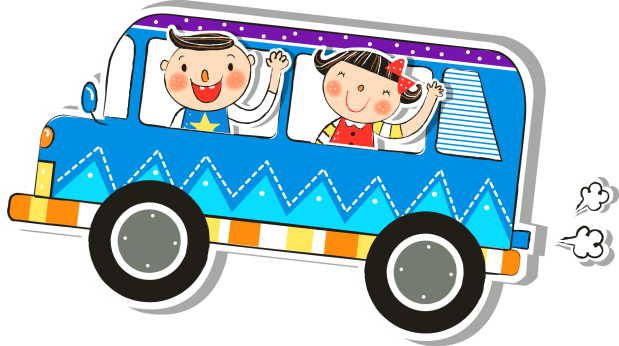 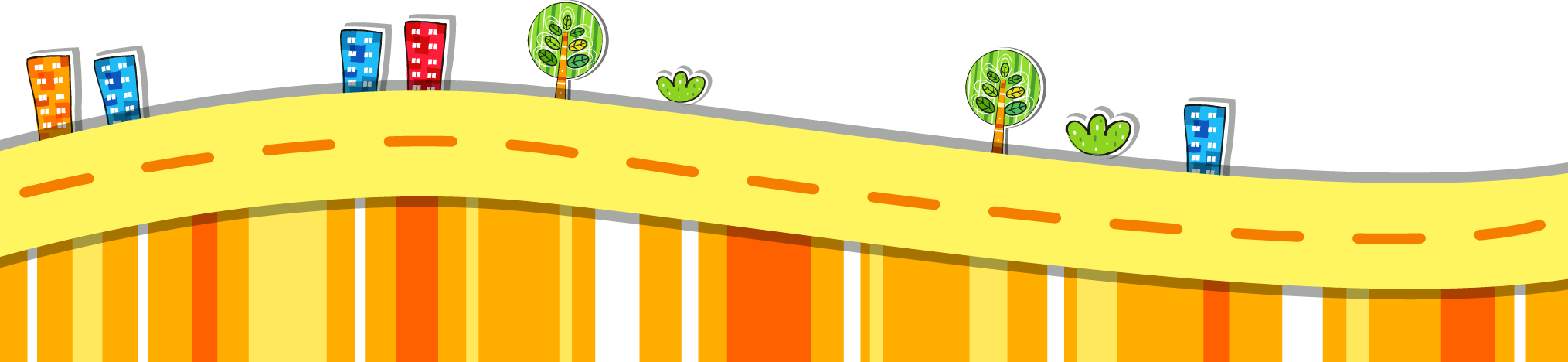 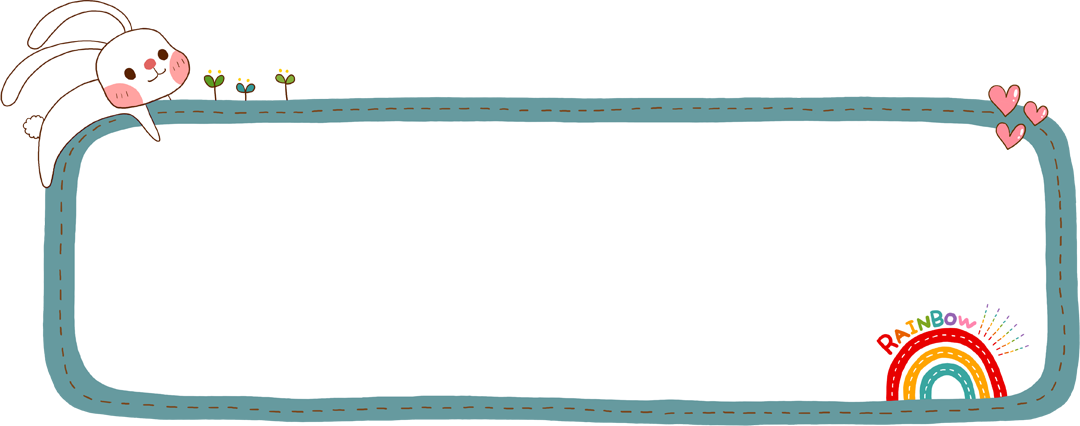 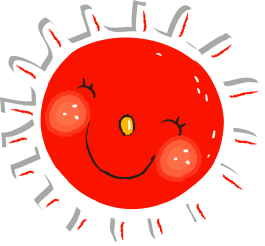 Về nhà vận dùng kiến thức học được 
Có thể sử dụng những hộp bìa, giấy 
tạo hình Ngôi nhà với nhiều hình dạng 
khác nhau, chất liệu khác nhau
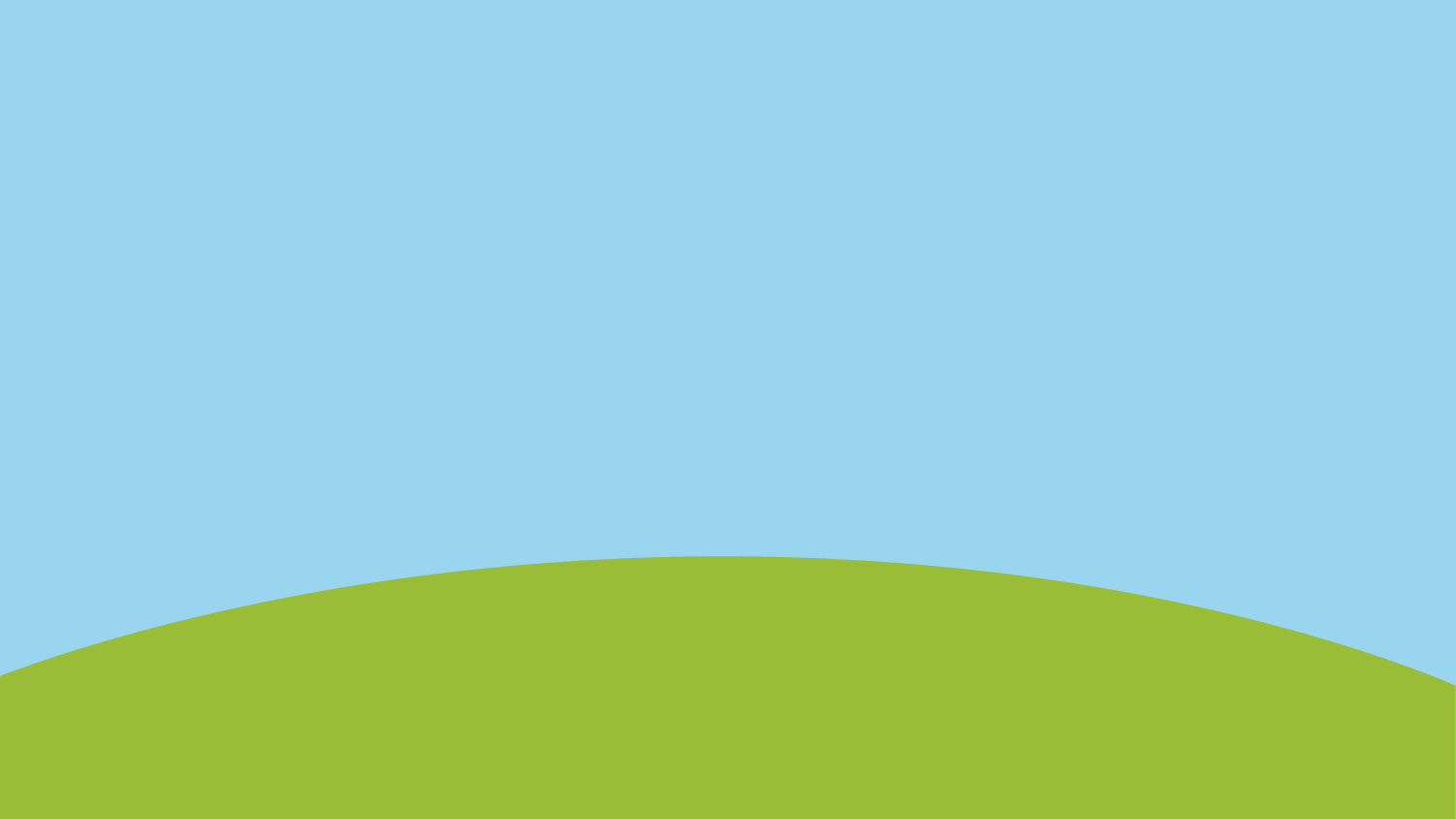 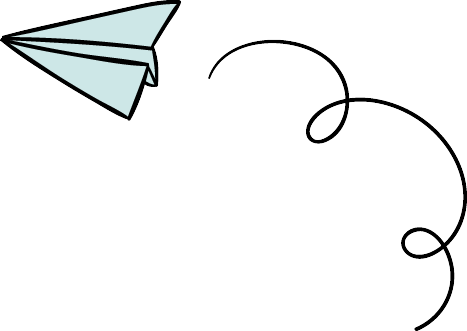 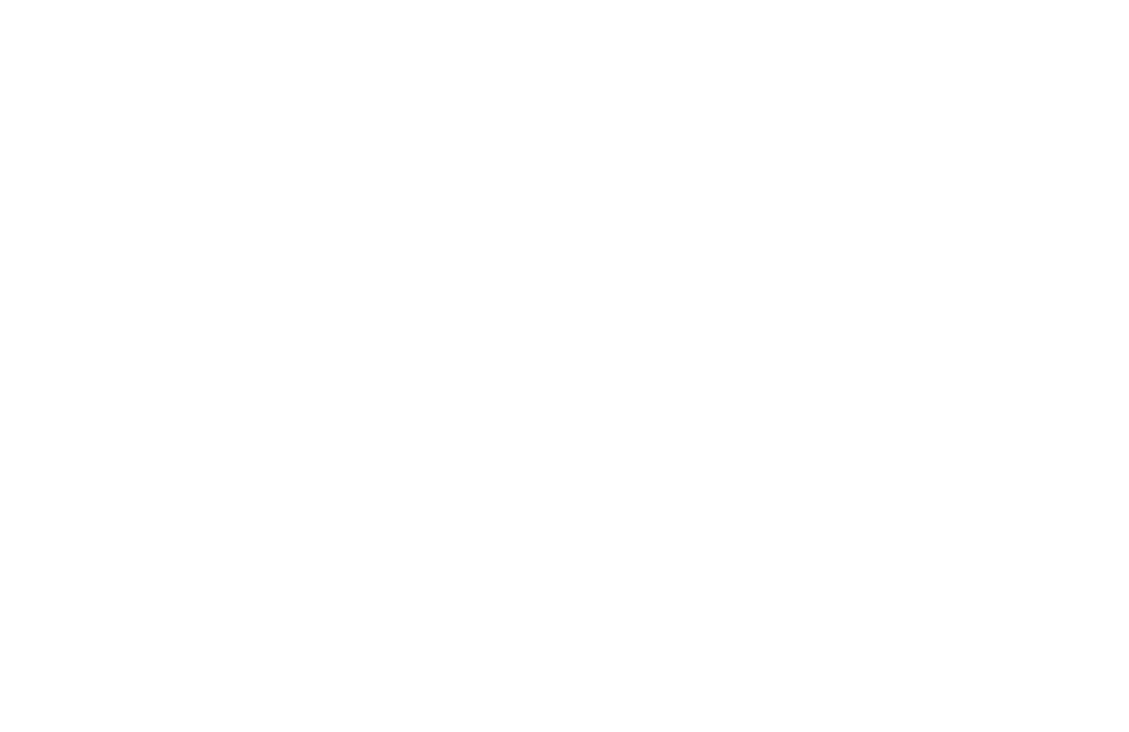 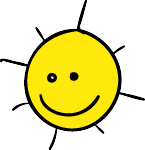 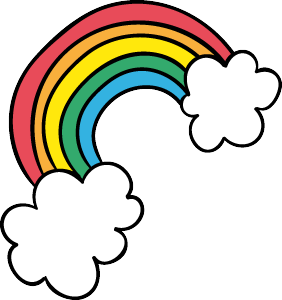 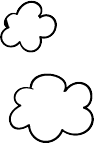 XIN CHÀO 
VÀ HẸN GẶP LẠI CÁC EM!
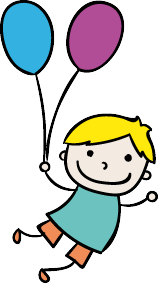 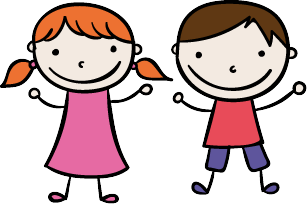 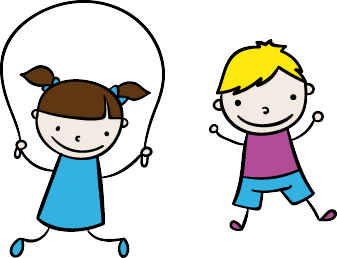